CHÀO MỪNG CÁC CON đẾN VỚI 
LỚP HỌC hạnh phúc
LỚP 1/4
GV:  Vuõ Thò Kim Anh
Môn Tiếng Việt
Bài 17: gi - k
Ghế
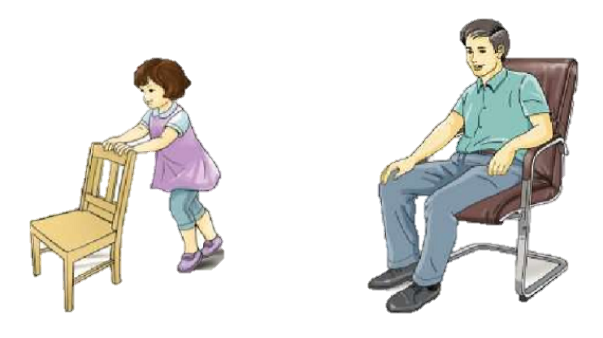 2
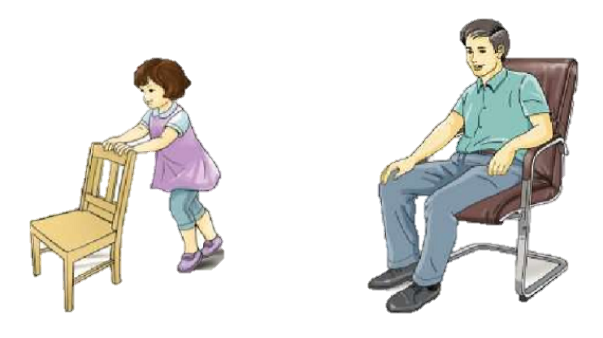 Ba Hà có 
ghế da.
1
Hà có 
ghế gỗ.
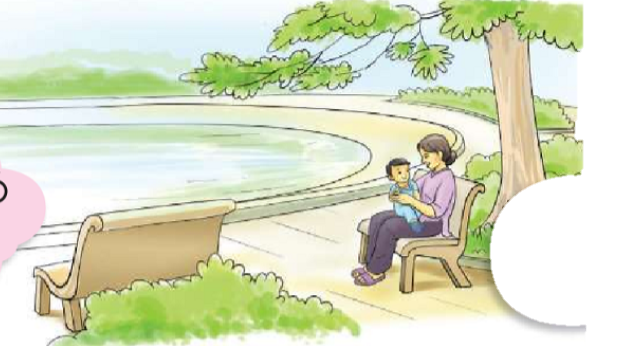 3
4
Bờ hồ có 
ghế đá.
Bà bế bé Lê 
ở ghế đá.
gi
k
1. Làm quen
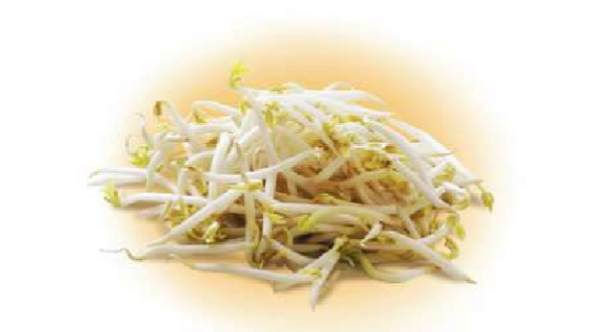 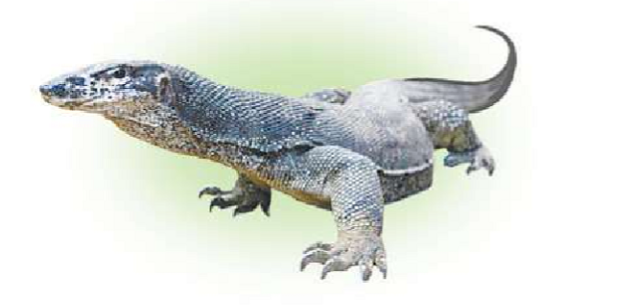 giá
kì
gi
k
giá đỗ
kì đà
gi
á
k
ì
2. Tiếng nào có chữ gi? Tiếng nào có chữ k?
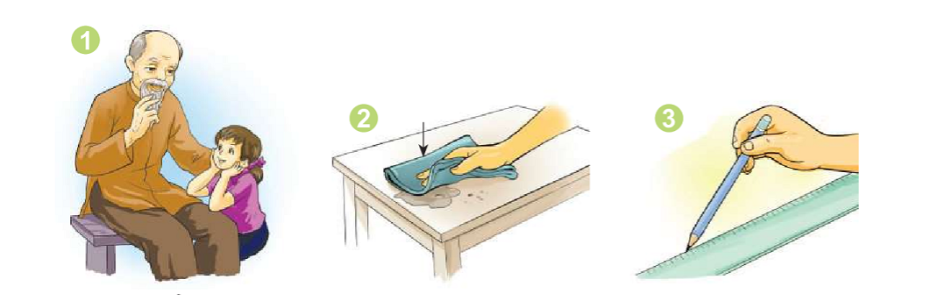 kể
k
giẻ
gi
kẻ
k
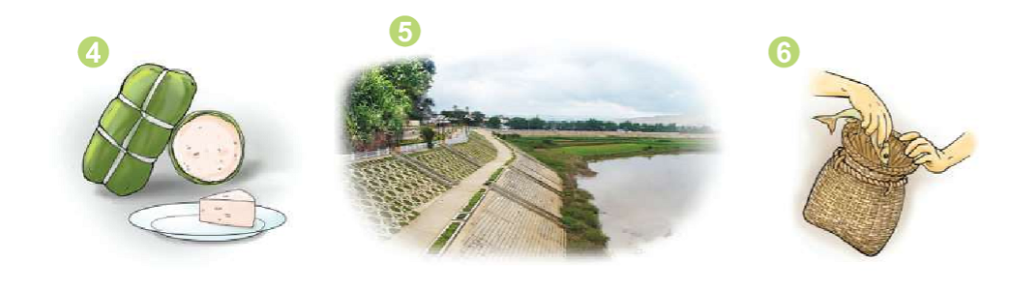 k
gi
giò
bờ kè
gi
giỏ cá
Gạch 1 gạch dưới tiếng có gi 
Gạch 2 gạch dưới tiếng có k
1
3
5
2
4
6
kể
giẻ
kẻ
giò
bờ kè
giỏ cá
3. Ghi nhớ
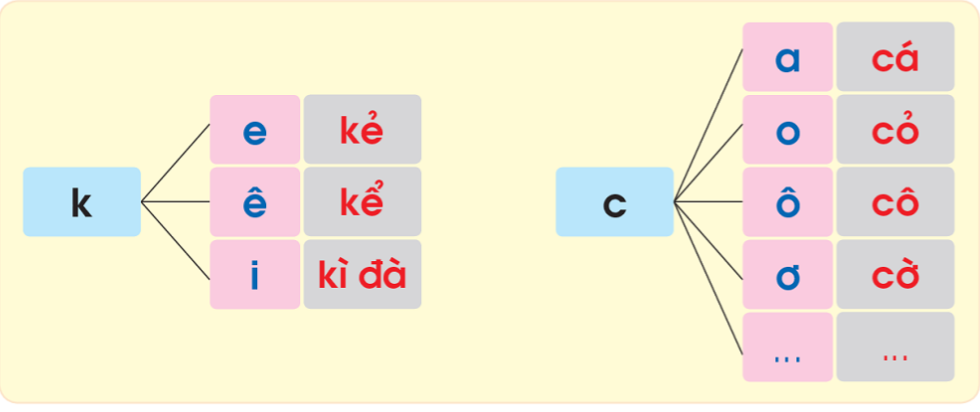 3. Tập đọc
Bé kể
3
2
1
Bà bế bé Lê. Bé bi bô:“Dì...giò...”.
Đó là bé kể: Dì Kế giã giò.
   Cỗ có giò, có gà, có cả giá đỗ.
bi bô
4
5
bé kể
giã giò
6
giá đỗ
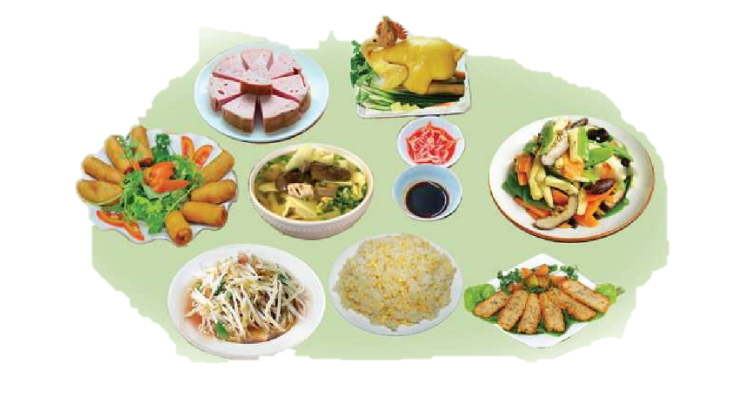 Tập VΘʴt
gi
k
G
K
3. Tập đọc
Bé kể
Bà bế bé Lê. Bé bi bô:“Dì...giò...”.
Đó là bé kể: Dì Kế giã giò.
   Cỗ có giò, có gà, có cả giá đỗ.
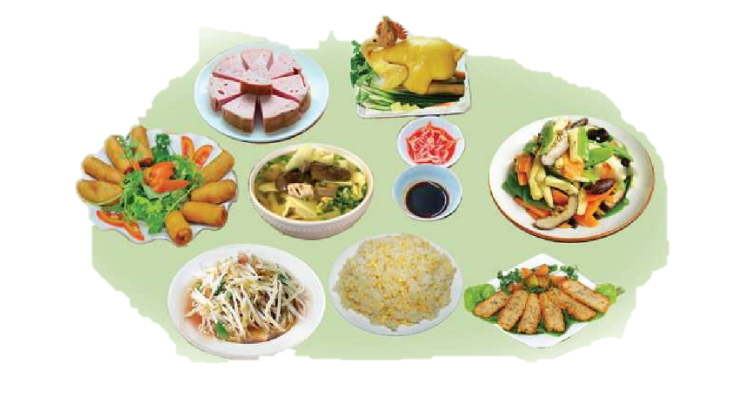 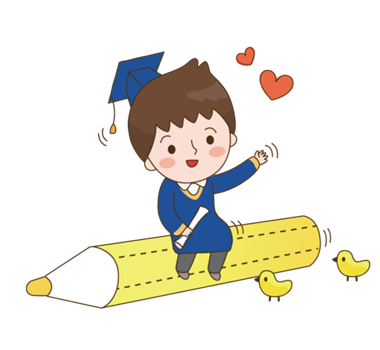 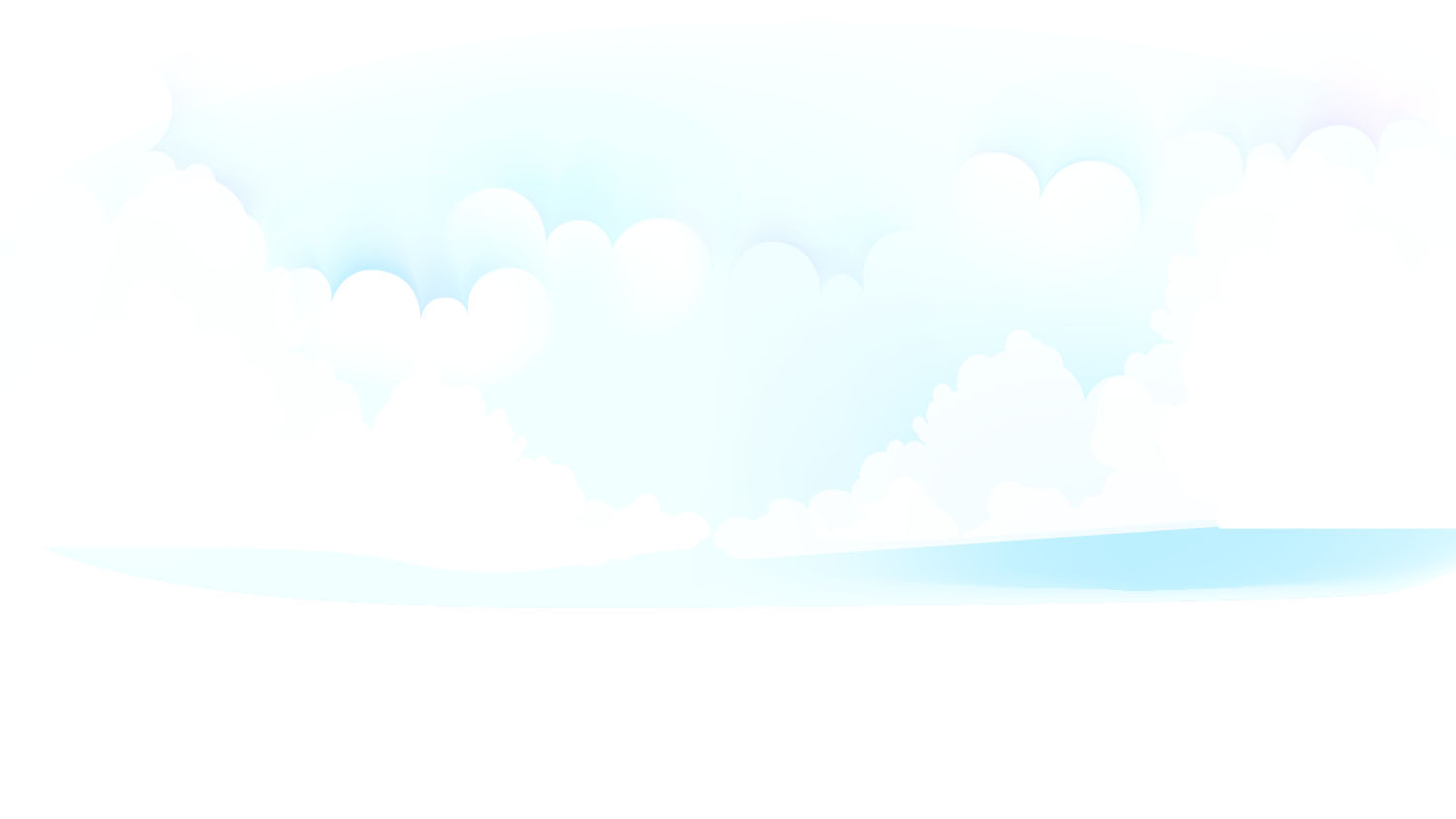 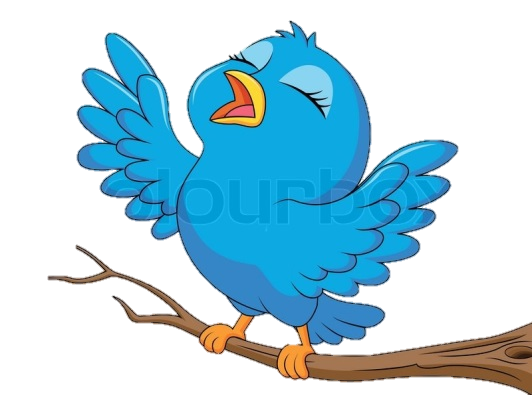 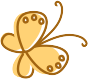 Chào tạm biệt các con.
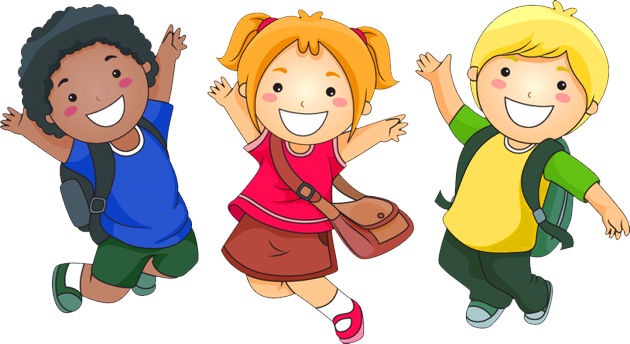 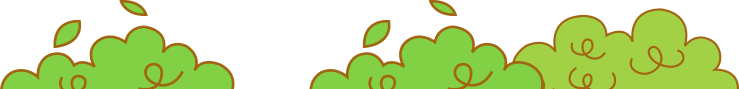 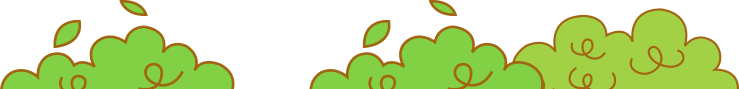